Wstęp do nauki o państwie i polityce
ćwiczenia
IV. Główne problemy współczesnych państw(ćwiczenia 6.11.2018)
1. Kwestia żywności i surowców we współczesnym świecie:
	a) problem głodu i braku wody 
	b) podział żywności współczesnego świata
	c) polityczne sposoby rozwiązania problemu bezpieczeństwa żywnościowego świata
2. Międzynarodowe aspekty ochrony środowiska:
	a) główne dziedziny ekologicznych zagrożeń
	b) prawne instrumenty ochrony środowiska
	c) organizacje, partie i stowarzyszenia ekologiczne
3. Demograficzne uwarunkowania współczesnych państw: 
	a) współczesne tendencje demograficzne 
	b) skutki oddziaływania czynnika demograficznego na współczesne państwa i stosunki 	międzynarodowe
1. Kwestia żywności i surowców
Co jest podstawowym problemem w kwestii żywności?
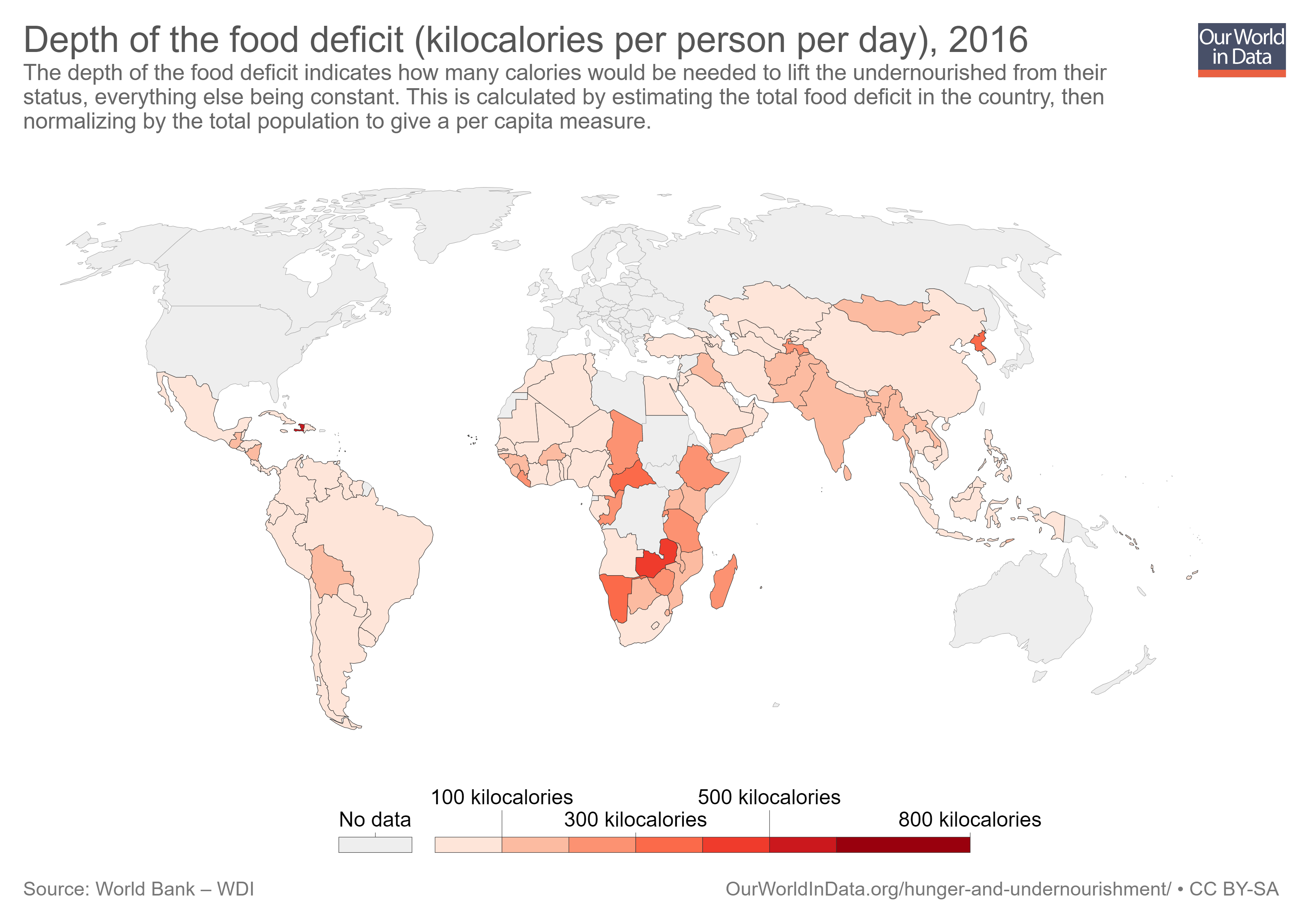 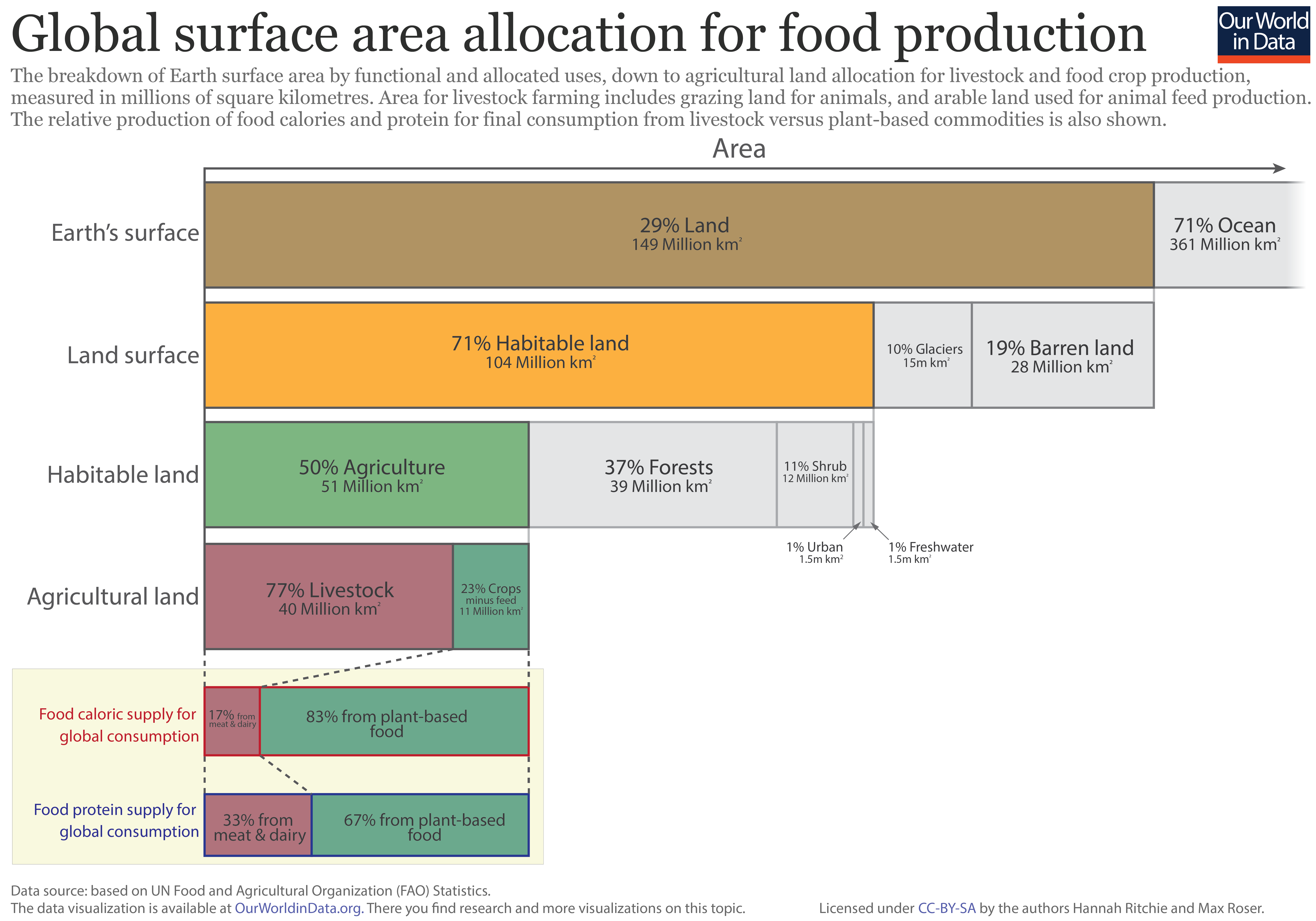 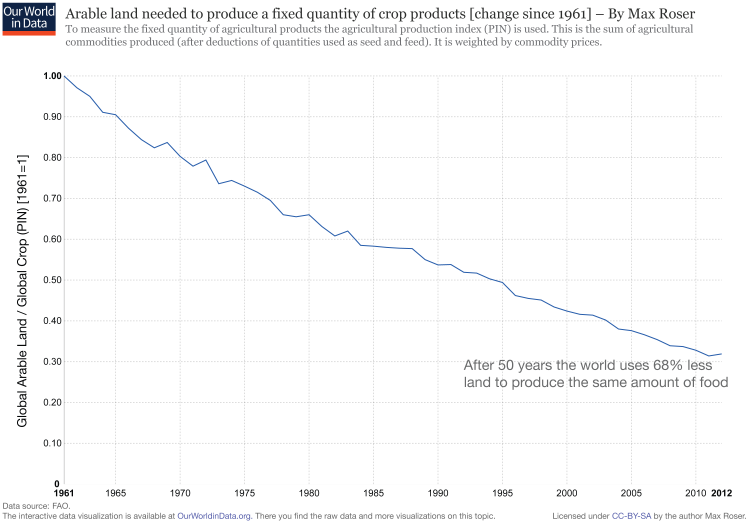 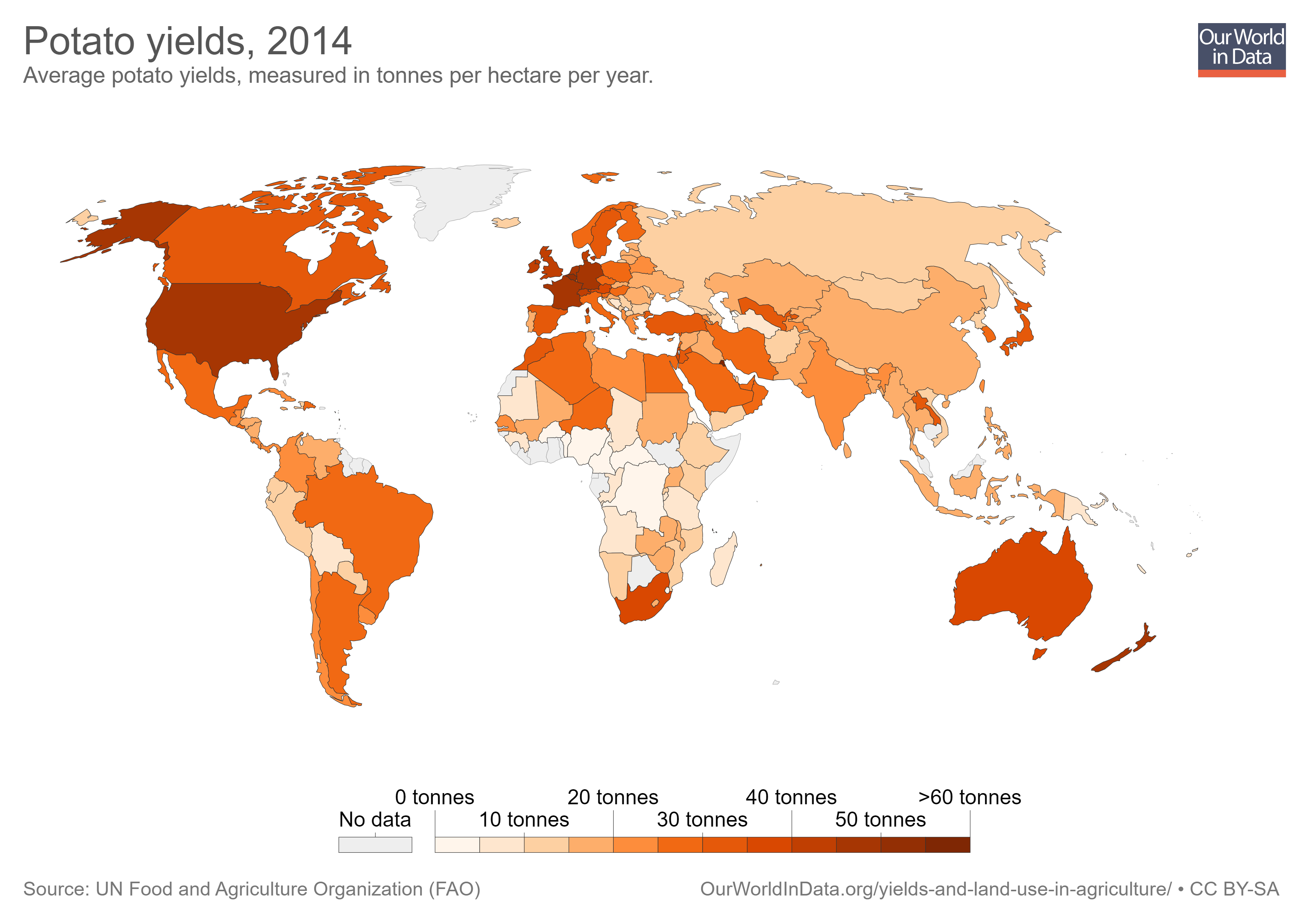 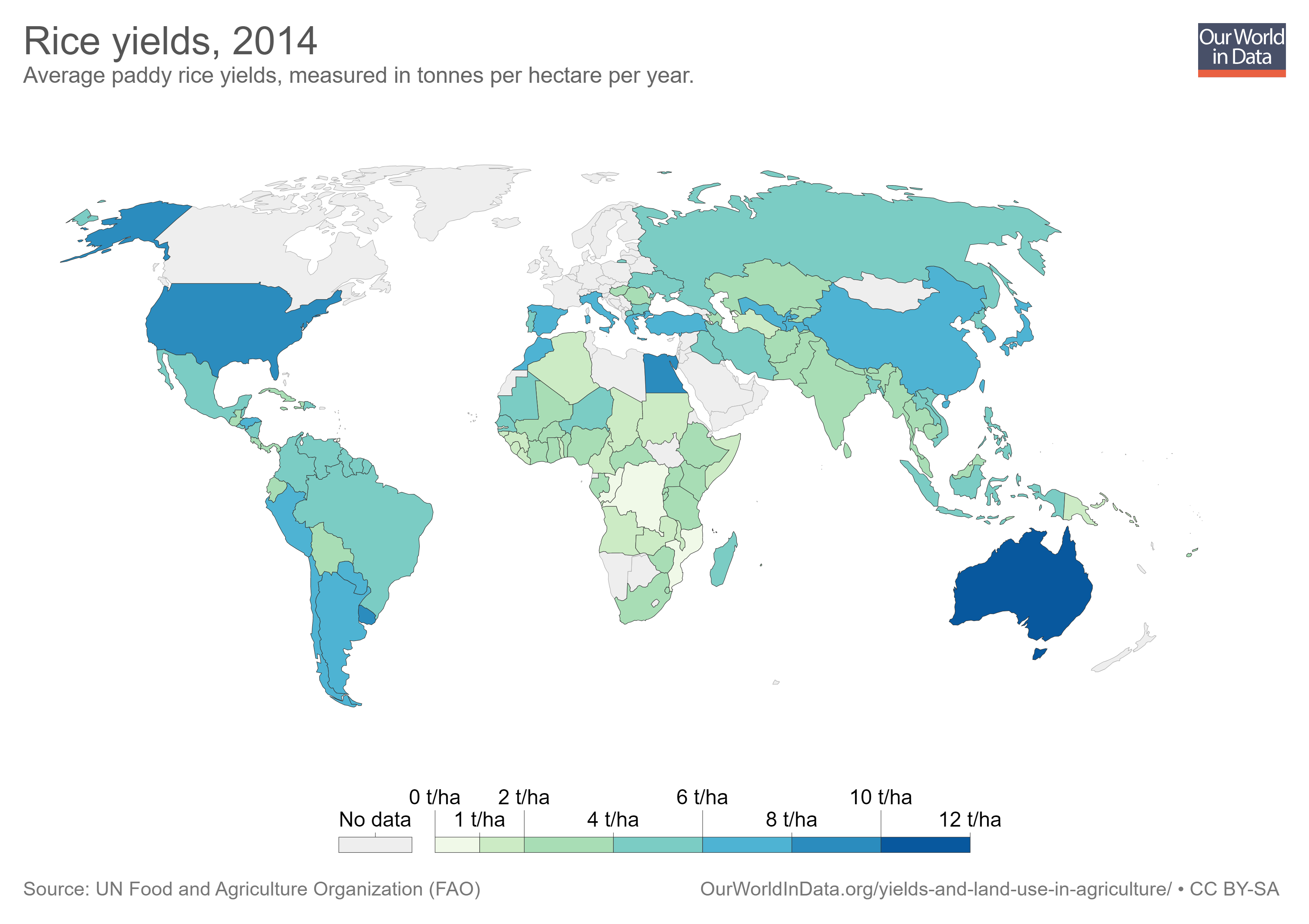 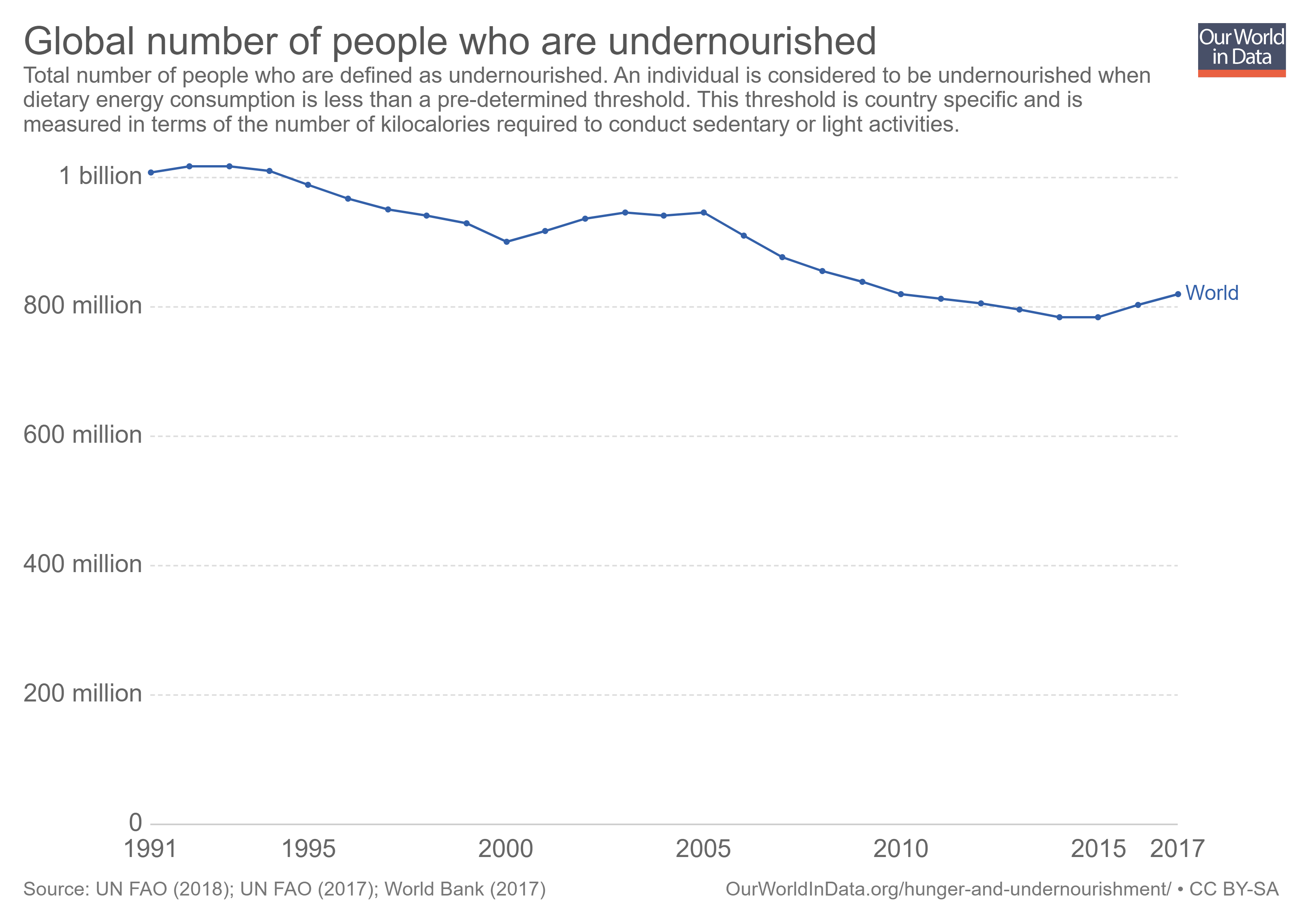 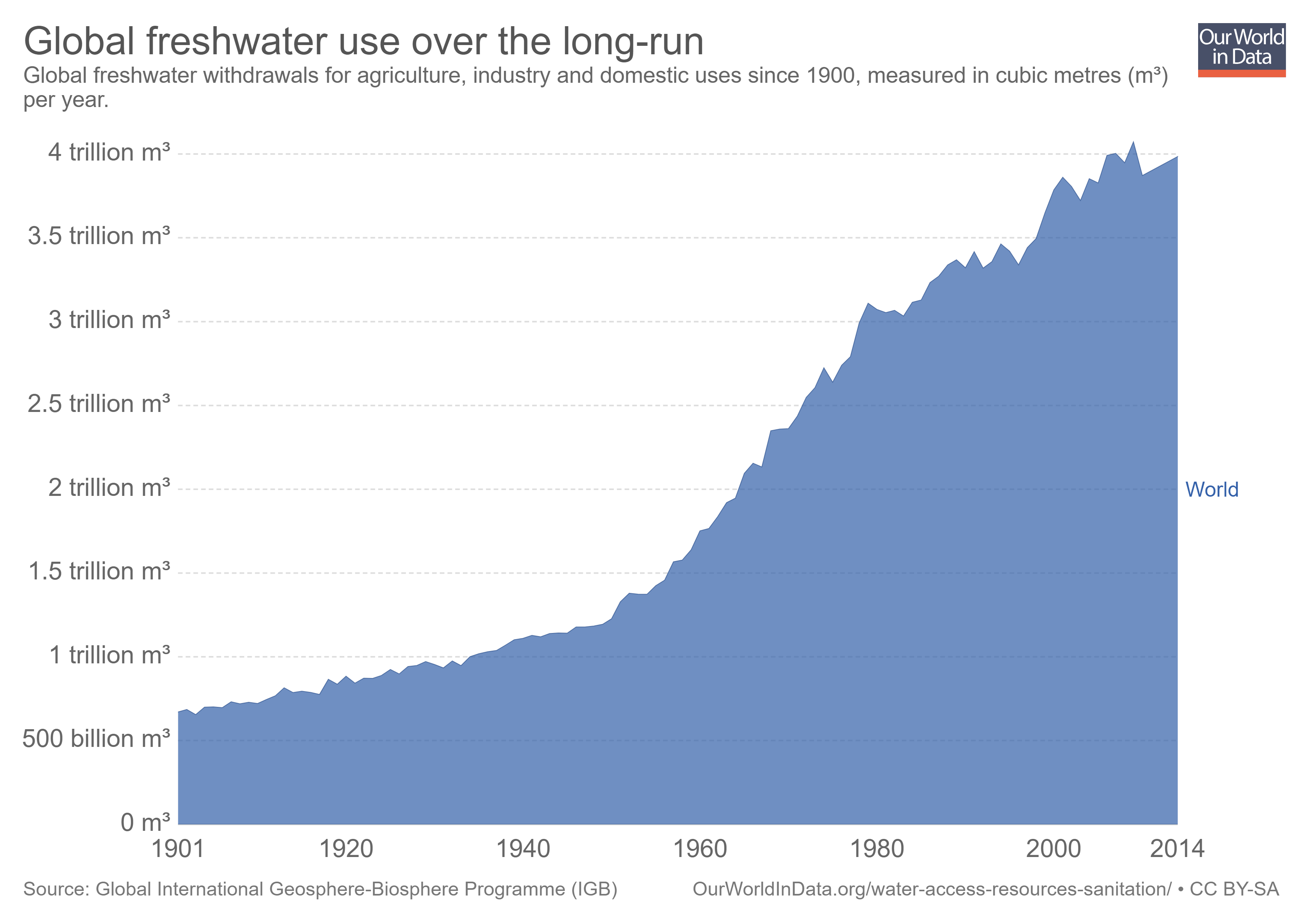 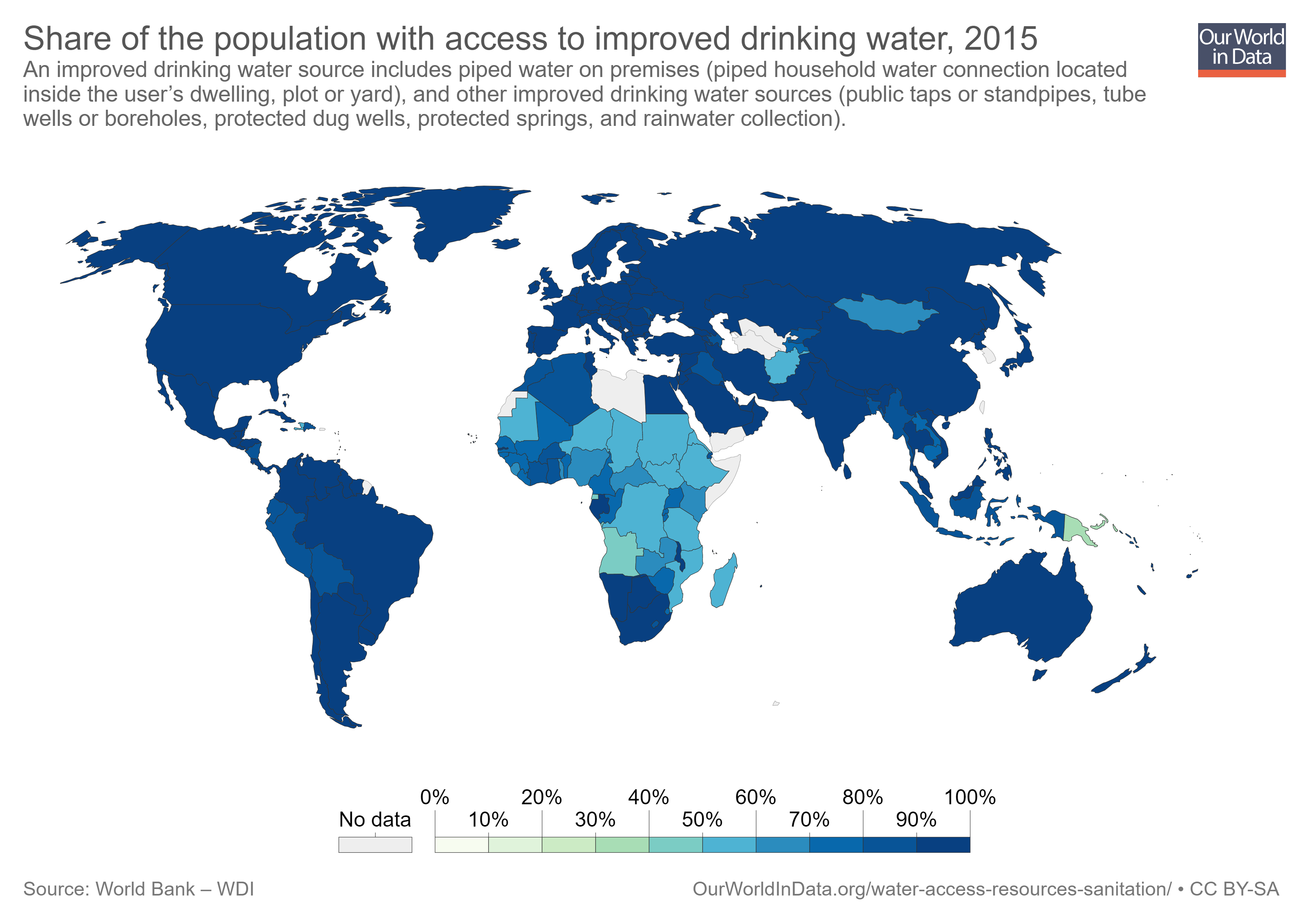 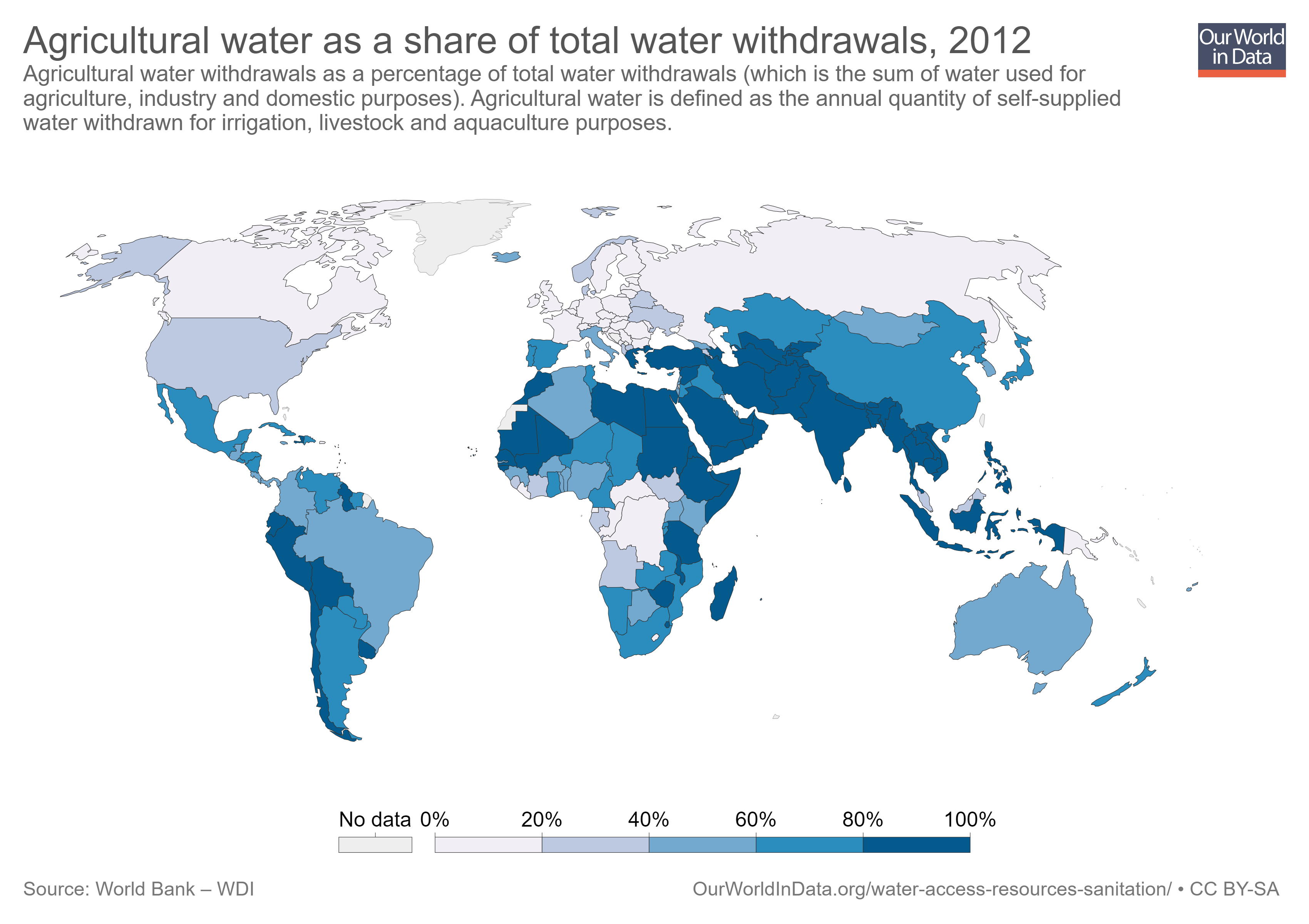 2. Międzynarodowe aspekty ochrony środowiska
Prawne instrumenty ochrony środowiska
Raport U Thanta (1969)
UNEP - United Nations Environment Programme (1973)
Komisja Brundtland (1987)
Szczyt Ziemi (Rio de Janeiro, 1992)
„Agenda 21”
Protokół z Kioto (1997)
Porozumienie paryskie (2015)
3. Demograficzne uwarunkowania współczesnych państw
Jaki jest podstawowy problem demograficzny Świata?
Ilu jest ludzi na Ziemi?
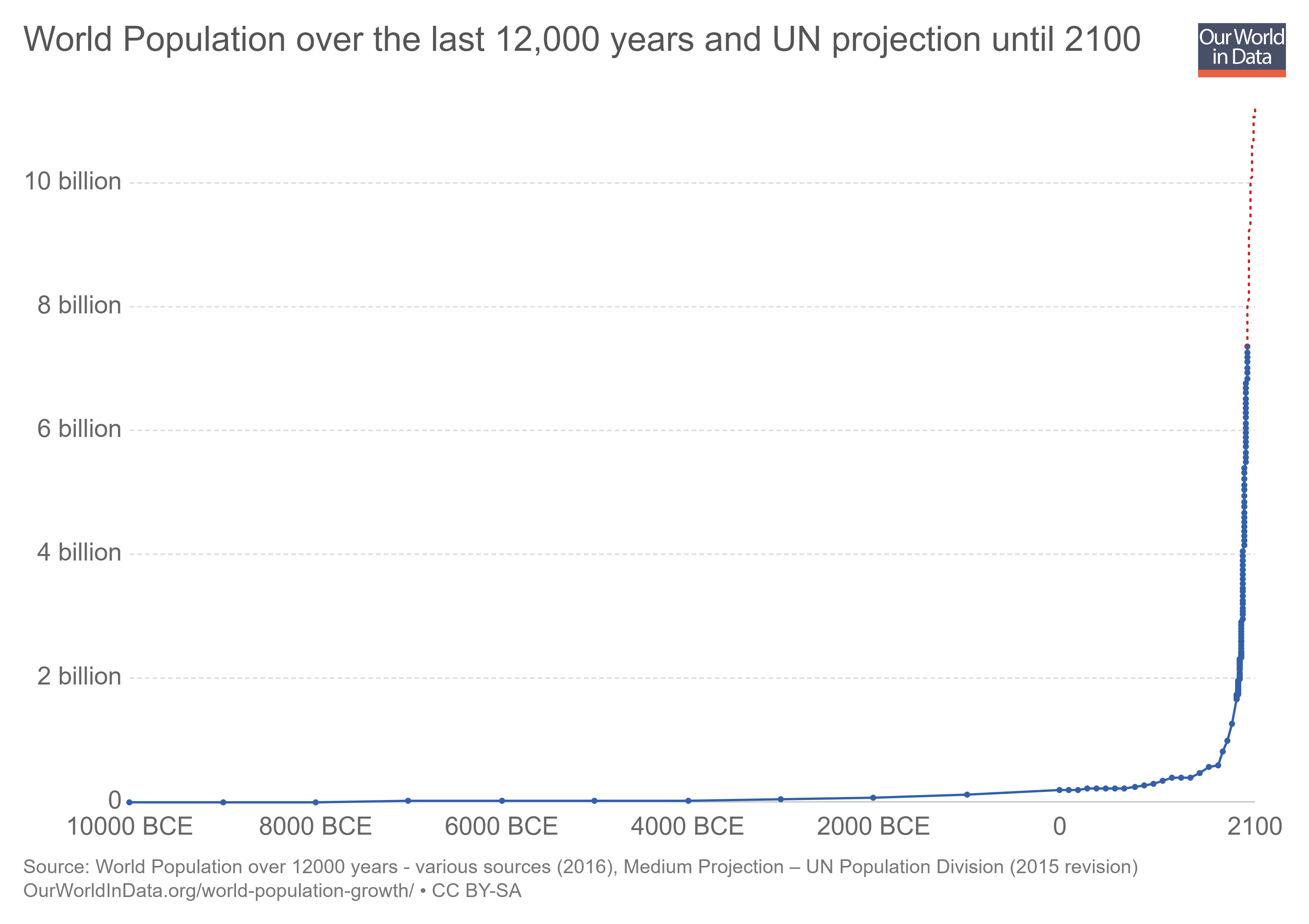 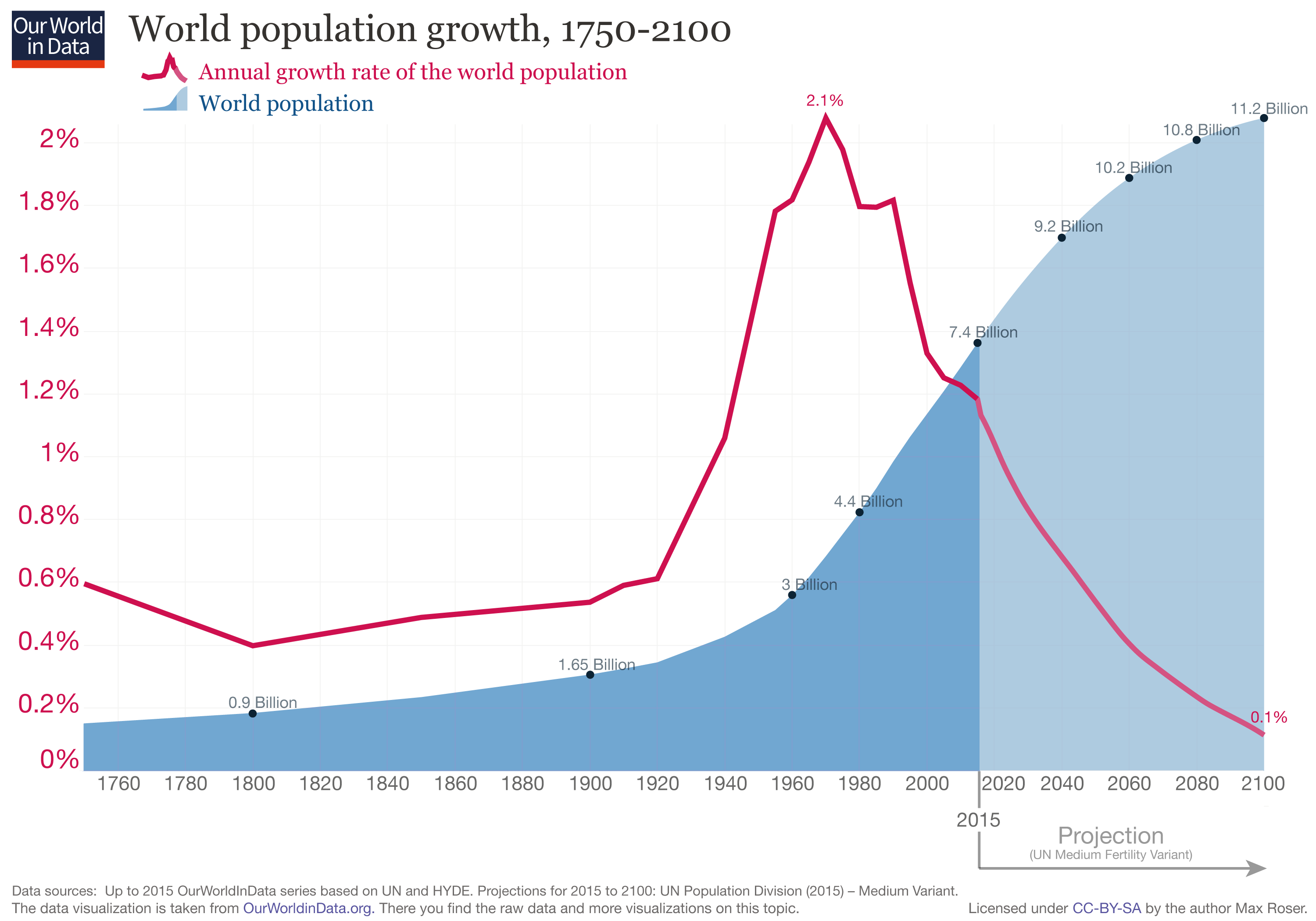 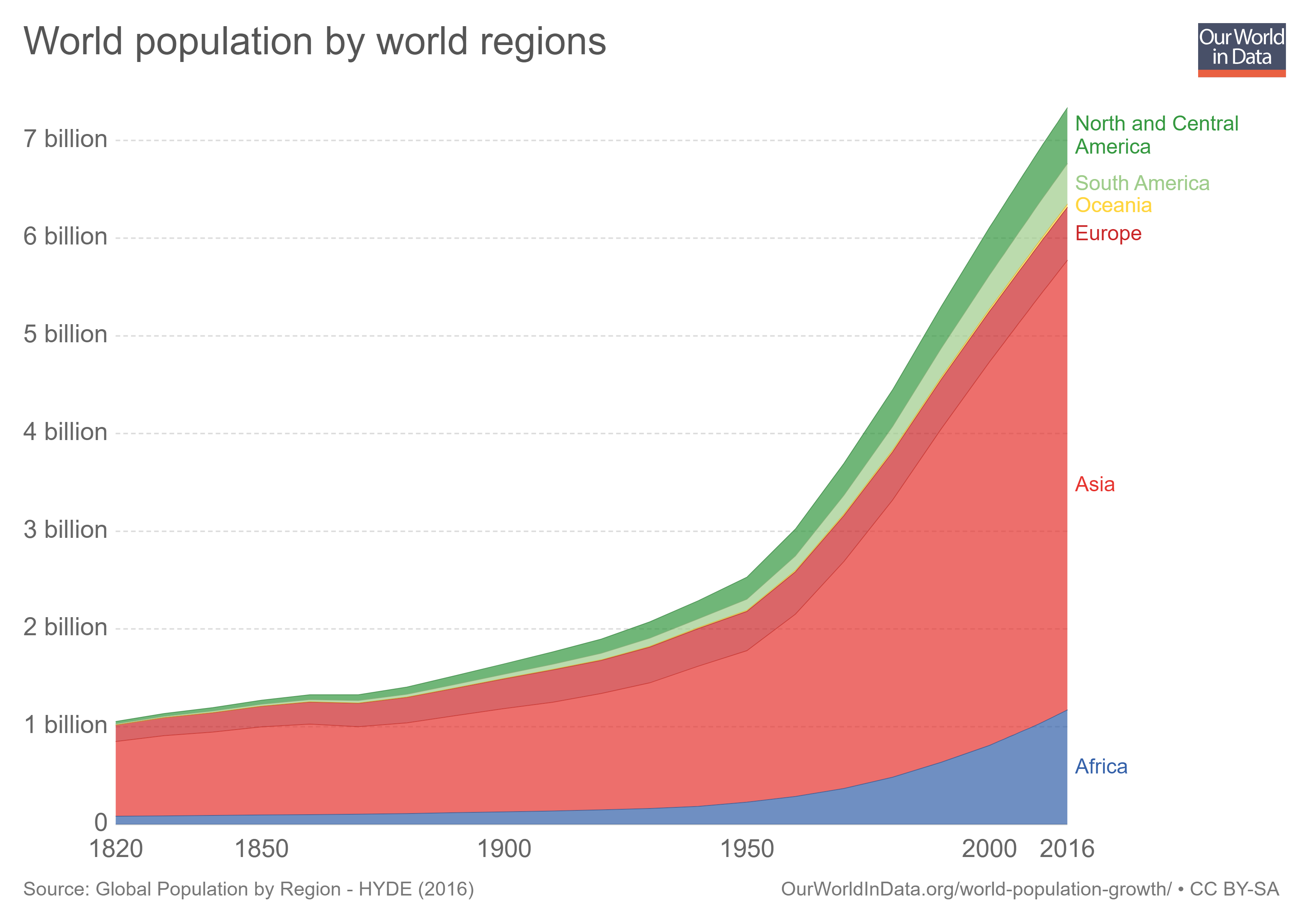 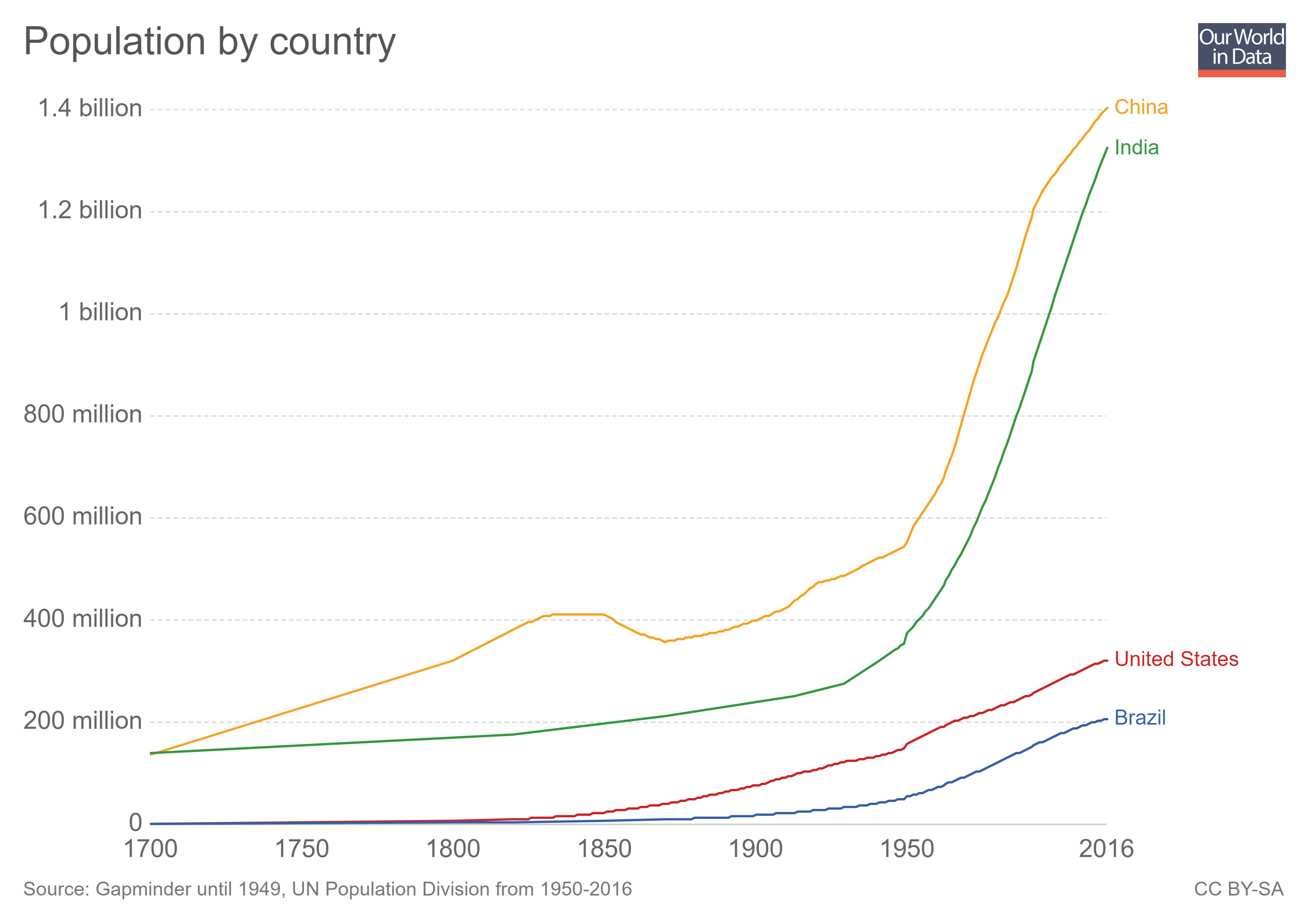 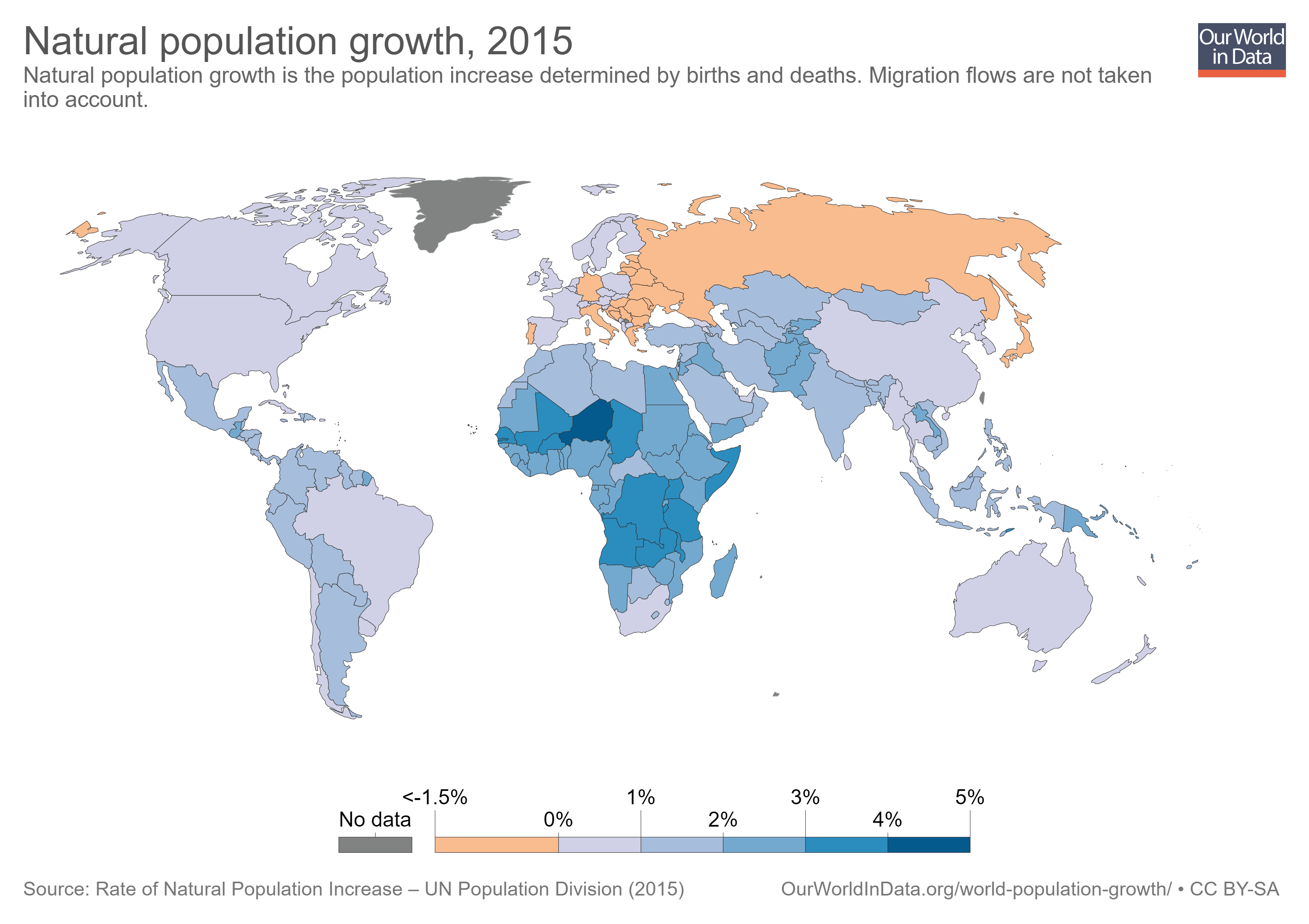 Skutki oddziaływania czynnika demograficznego na współczesne państwa